¿Por qué debo completar [insert name of alternative income form] de [insert district name]?
FINANCIACIÓN ESCOLAR
Si todos completan el formulario, [insert district name] recibirá la financiación necesaria para darles 
a todos los estudiantes la mejor educación posible.
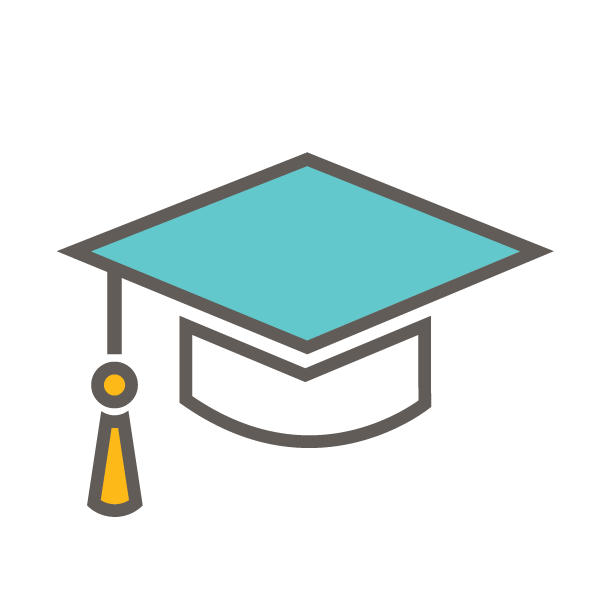 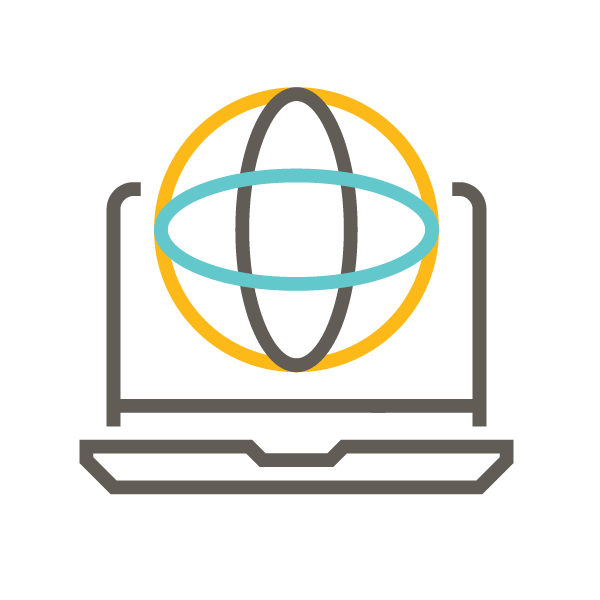 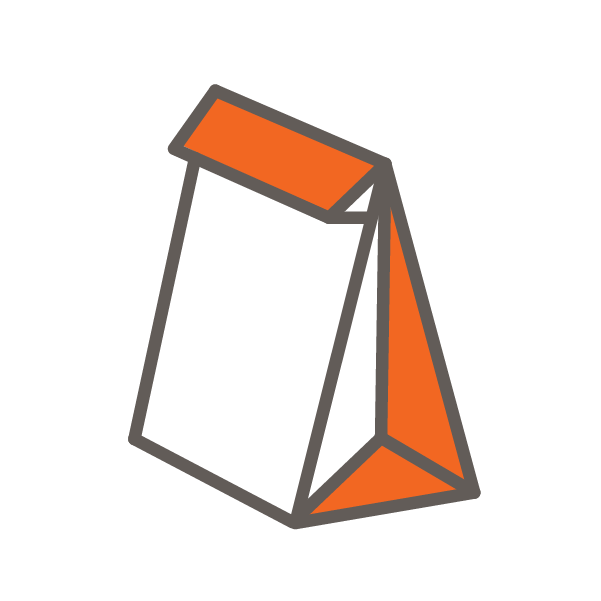 DESCUENTOS PARA 
SOLICITUDES UNIVERSITARIAS
COMIDAS ESCOLARES
FINANCIACIÓN PARA TECNOLOGÍA
Completar el formulario ayudará 
al programa de comidas escolares 
de nuestro distrito.
[Insert district name] recibe más financiación para acceso a internet y computadoras.
Si su hogar cualifica, puede recibir descuentos en las tasas para las solicitudes universitarias.
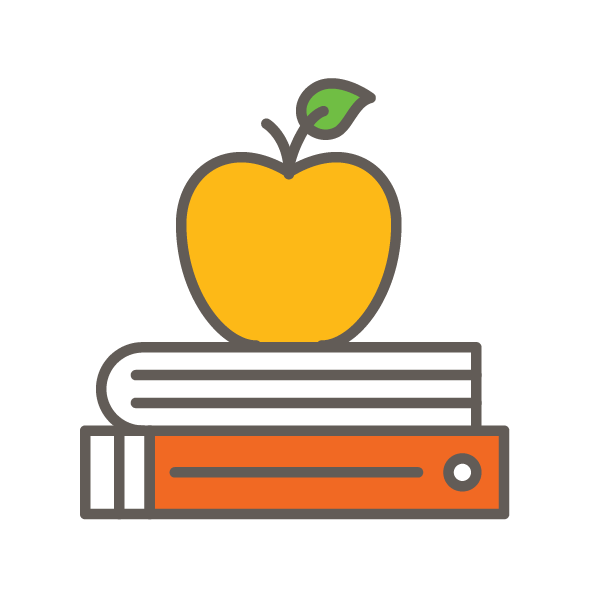 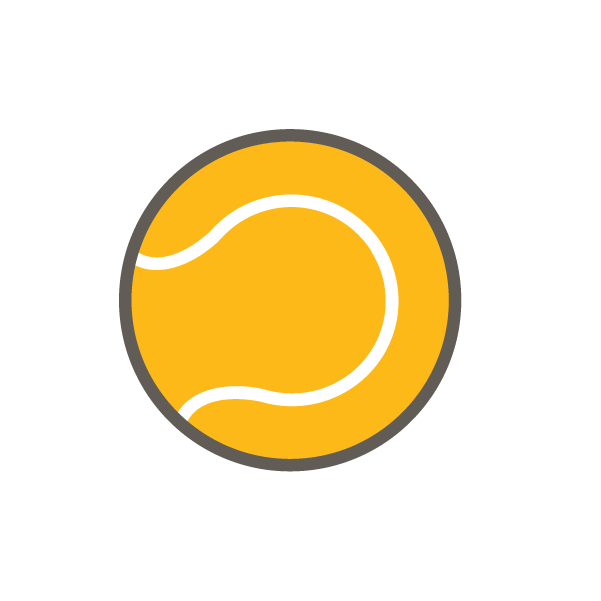 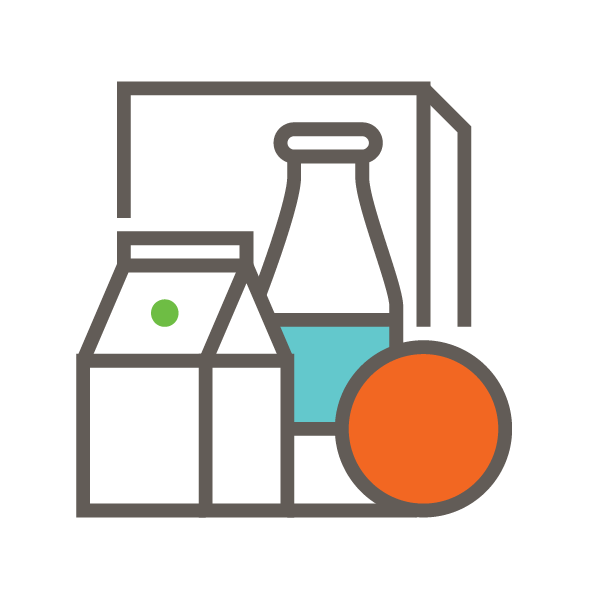 DEPORTES
DESCUENTOS PARA EXÁMENES 
SAT, ACT, Y AP
BENEFICIOS PARA COMIDA
Si su hogar cualifica, puede recibir descuentos en las tasas asociadas con los deportes en [insert district name].
Completar el formulario puede ayudar 
a darle a su familia dinero para comprar comida a través de p-ebt.
Si su hogar cualifica, puede recibir descuentos para los test académicos.
LINK TO FORM
CONTACT INFO
Add LOGO